مادة الجغرافيا
الصف الأول الثانوي
World’s teacher day
الجغرافيا
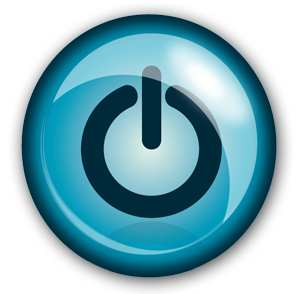 المحتوي
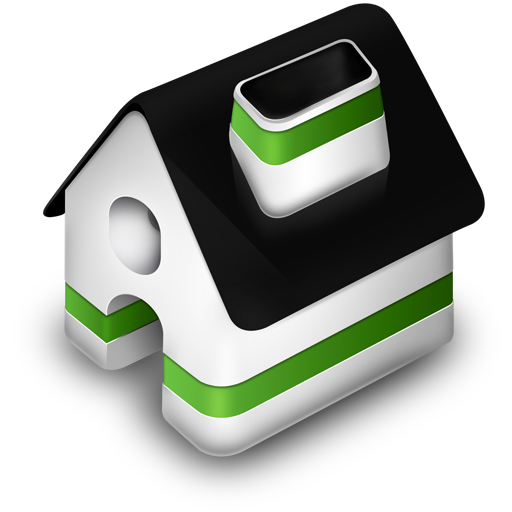 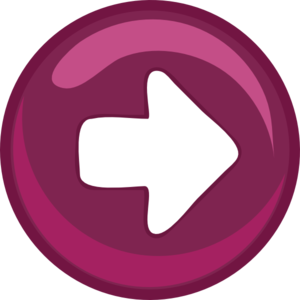 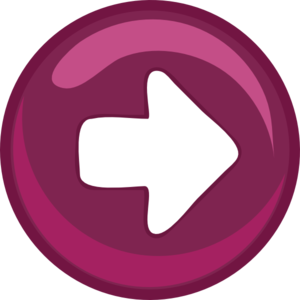 الوحدة الأولي: (الموقع ومظاهر سطح مصر)
الدرس الأول: موقع مصر واهميته.
الدرس الثاني: التكوينات الجيولوجية وتشكيل سطح مصر.
الدرس الثالث: تضاريس مصر.
الوحدة الثانية: (المناخ والحياة النباتية والحيوانية في مصر)
الدرس الأول: المناخ في مصر.
الدرس الثاني: الأقاليم المناخية في مصر.
الدرس الثالث: النبات الطبيعي والحيوان البري في مصر.
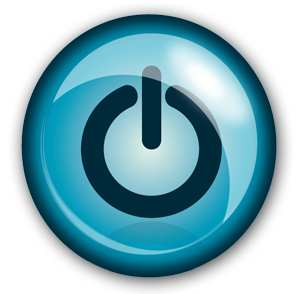 الوحدة الاولي
الدرس الثالث
تضاريس مصر
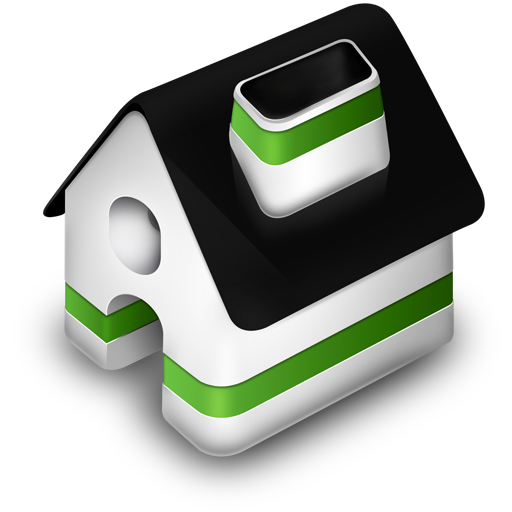 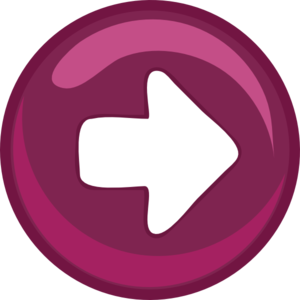 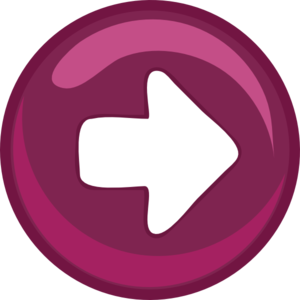 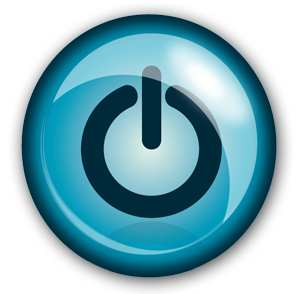 أولا نهر النيل
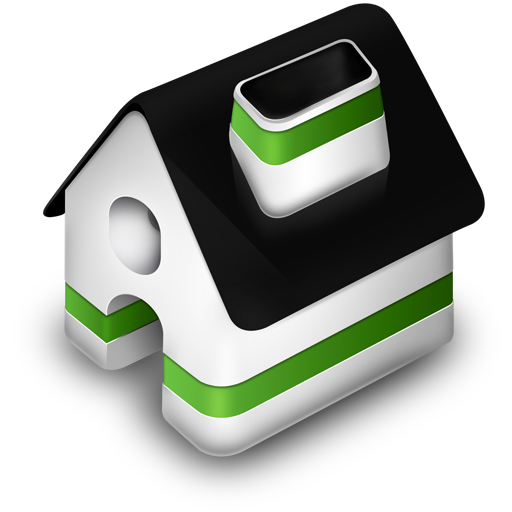 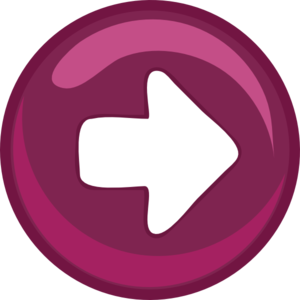 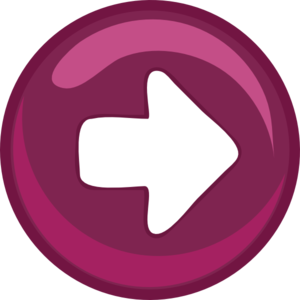 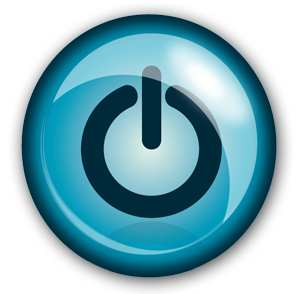 نهر النيل
نشأة نهر النيل:
أواخر عصر الميوسين بالزمن الجيولوجي الثالث.
بدأ بشق مجراه فوق الأراضي المصرية.
طول وحوض نهر النيل:
طول نهر النيل 6670كم.
حوض النيل يبلغ 2.9 مليون كم مربع.
يمتد من المنابع العليا في جنوب الهضبة الي البحر المتوسط شمالا.
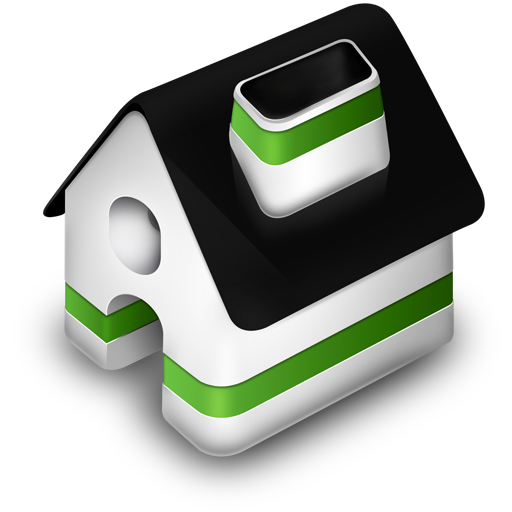 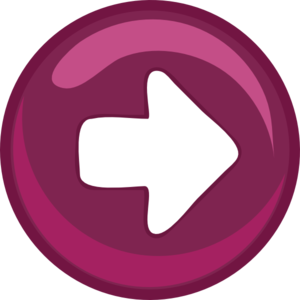 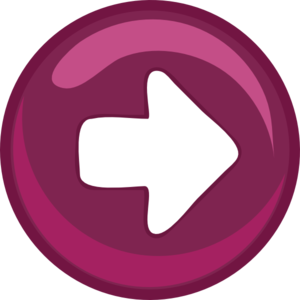 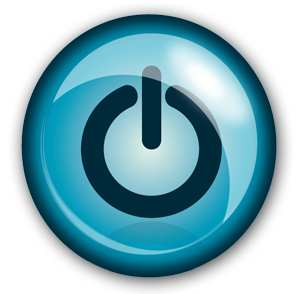 منابع نهر النيل
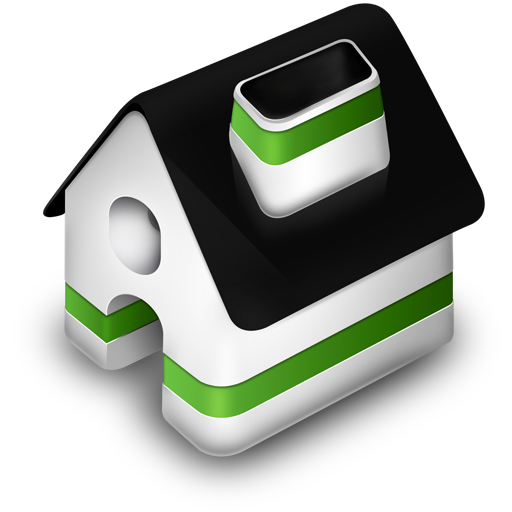 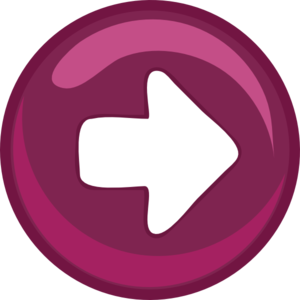 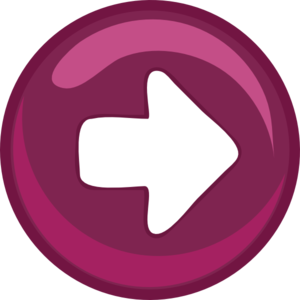 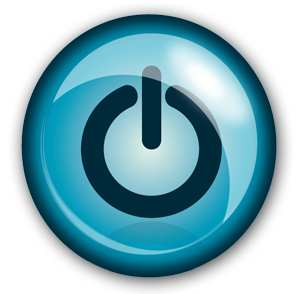 دالتا النيل
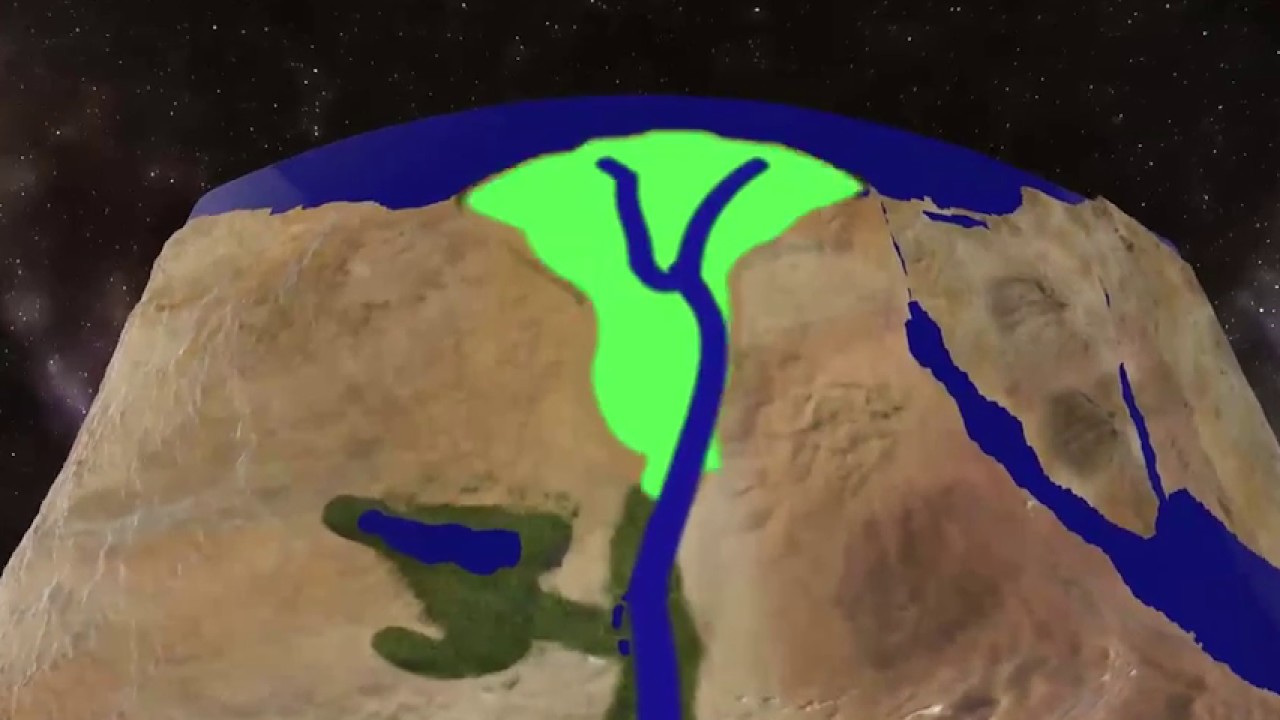 التكوين:
رواسب فيضيه تكونت عند مصب النهر.
ترسبت هذه الرواسب في مياه شاطئية.
تطورت وتحولت الي سهل دلتا.
الحدود:
رأس قمة الدلتا شمال غرب القاهرة ونقطة التفرع قرب القنطرة.
قاعدة الدلتا تمتد علي ساحل البحر المتوسط.
من شرق بورسعيد الي غرب الإسكندرية.
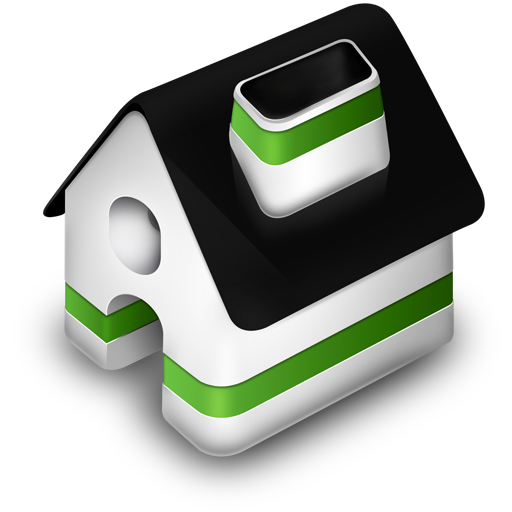 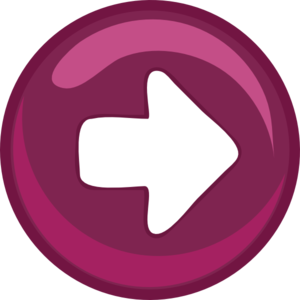 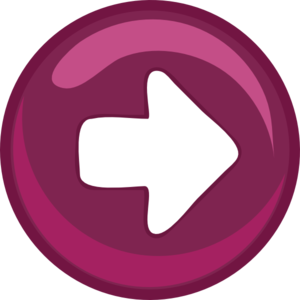 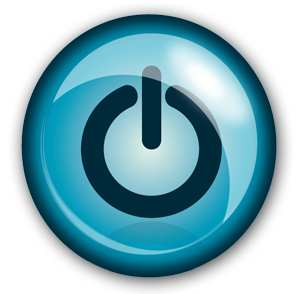 منخفض الفيوم
التكوين:
عن طريق العوامل الباطنية وعمليات النحت المائي.
عن طريق الرياح في صخور الهضبة الجيرية.
الانحدار:
ينحدر قاع المنخفض انحدار عام باتجاه الشمال الغربي
بحيرة قارون اخفض منطقة في المنخفض.
الانفصال عن الوادي:
يفصل المنخفض عن وادي النيل هضبة جيرية.
يجري بالمنخفض بحر يوسف.
رواسب قاع منخفض الفيوم تتميز بوجود رواسب نهرية
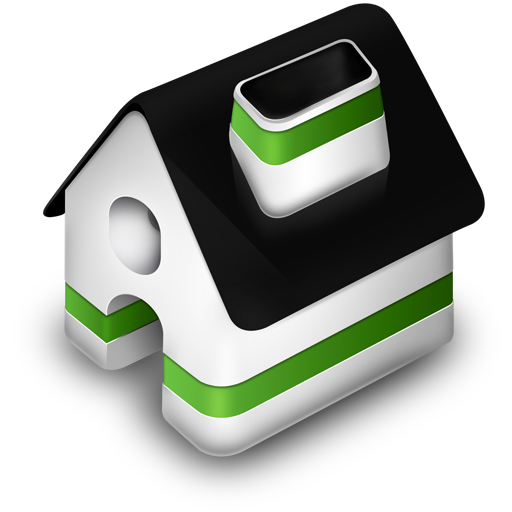 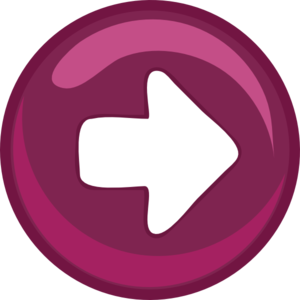 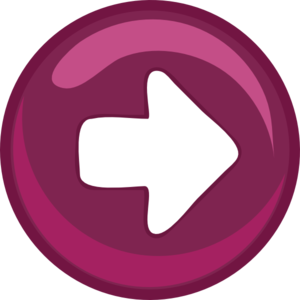 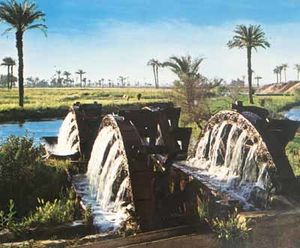 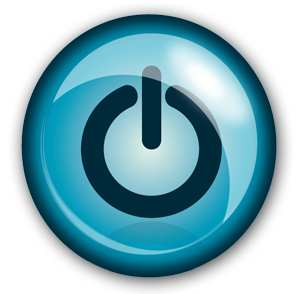 ثانياالصحراء الغربية
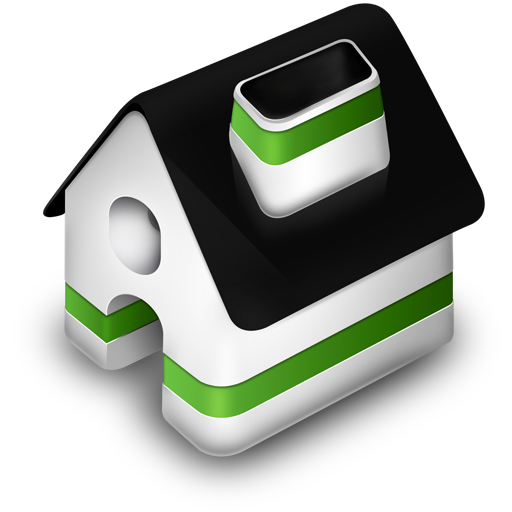 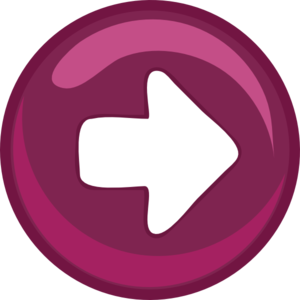 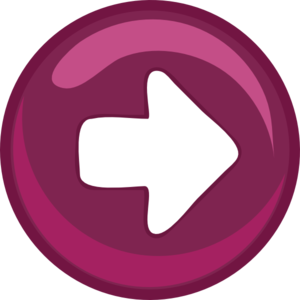 أولا الهضابهضبة مارمريكا في الشمال
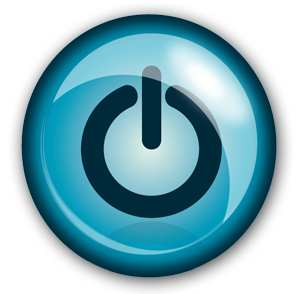 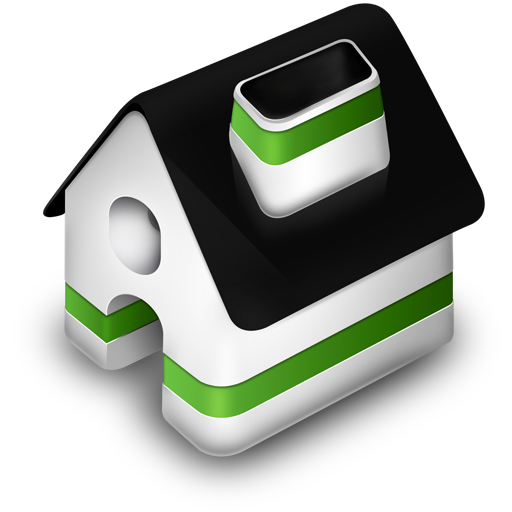 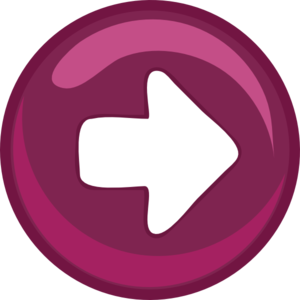 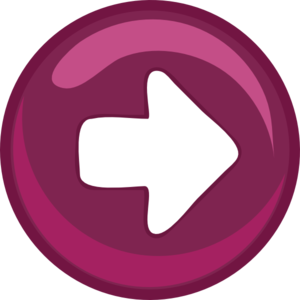 الحدود
سطح الهضبة
الموقع
الشمال (السهل الساحلي)
الجنوب (منخفضي القطارة و سيوه)
صخري خالي من الرواسب الرملية.
شمال غرب الصحراء الغربية.
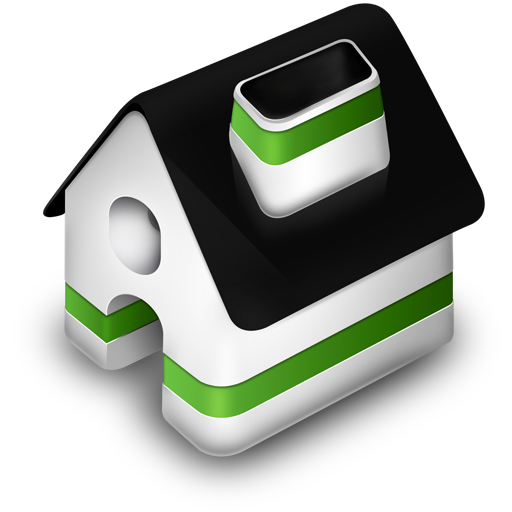 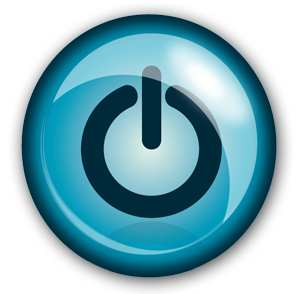 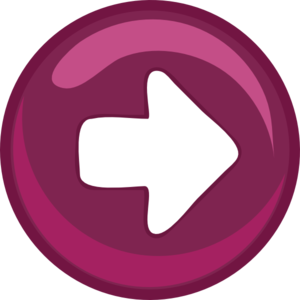 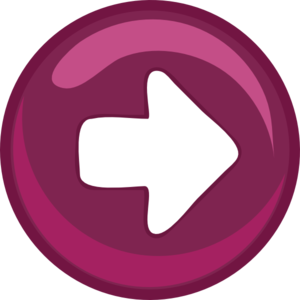 الهضبة الوسطي
الامتداد:
تمتد وسط الصحراء الغربية.
بين هضبة مارمريكا في الشمال والهضبة الجنوبية في الجنوب.
الحدود:
الشمال هضبة مارمريكا والجنوب الهضبة الجنوبية.
الشرق وادي النيل والغرب خط الحدود المصرية الليبية.
الظواهر التضاريسية:
المنخفضات (الواحات الفرافرة).
الاشكال الرملية وبحر الرمال العظيم.
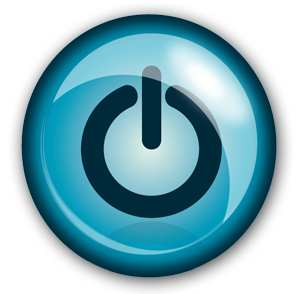 الهضبة الجنوبية
المساحة
الحدود
نحو ثلث مساحة الصحراء الغربية.
الأجزاء الغربية منها تعرف هضبة الجلف الكبير
الشمال : الحافة الجنوبية لمنخفضي الخارجة والداخلة.
الجنوب : خط الحدود مع السودان.
الشرق : وادي النيل.
الغرب : ليبيا.
الظواهر التضاريسية
منخفض الواحات الداخلة والخارجة.
هضبة الجلف الكبير.
03
02
01
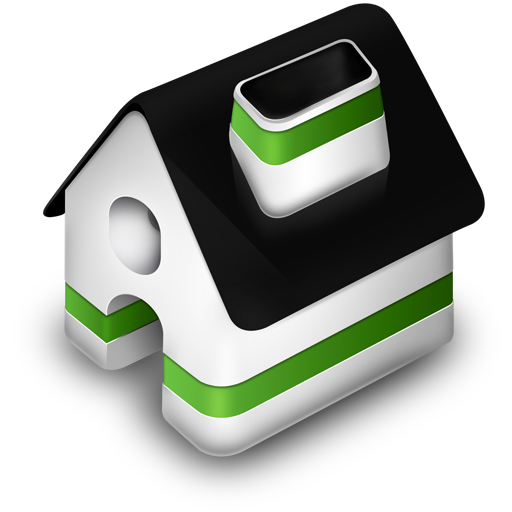 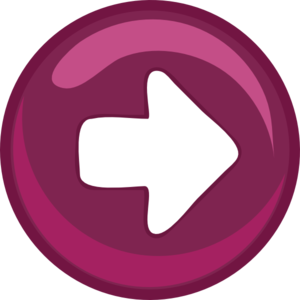 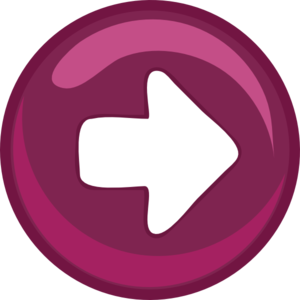 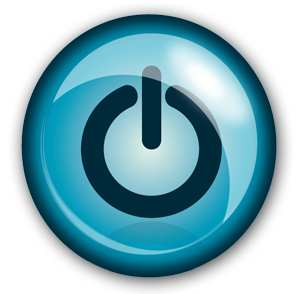 النطاق الساحلي
الامتداد
تنتهي الصحراء الغربية شمالا عند إقليم مريوط من غرب اسكندرية حتي هضبة السلوم.
الظواهر التضاريسية
رؤوس أرضية (راس علم – راش الضبعة – راس الحكمة).
بحيرات ساحلية (مرسي مطروح).
شواطئ رملية.
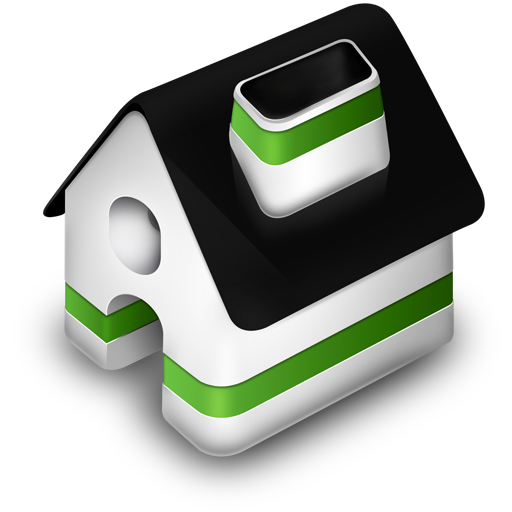 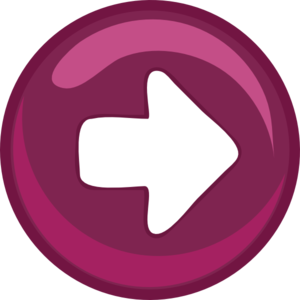 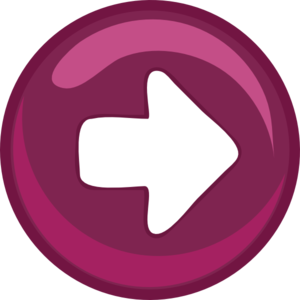 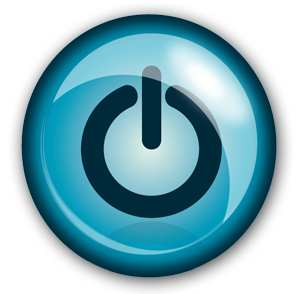 ثالثاالصحراء الشرقية
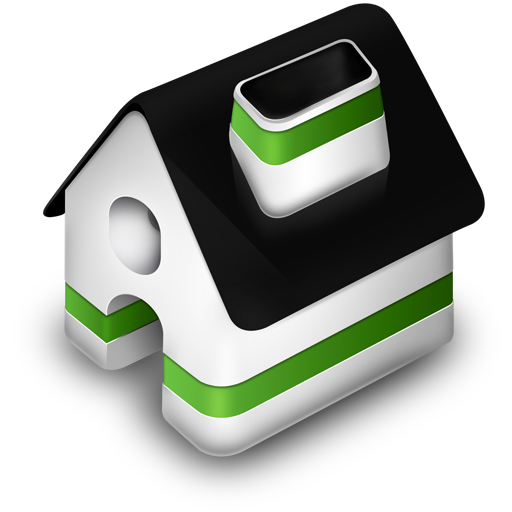 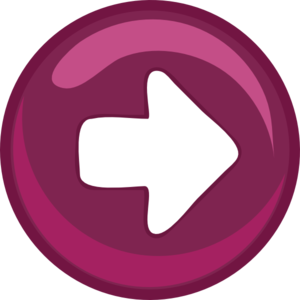 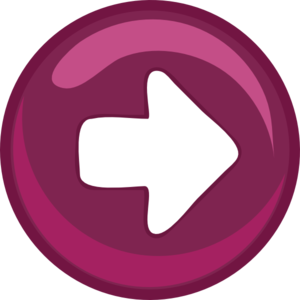 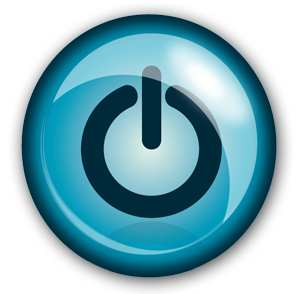 خط الساحل
الامتداد
من رأس خليج السويس شمالا حتي رأس جدرية جنوبا.
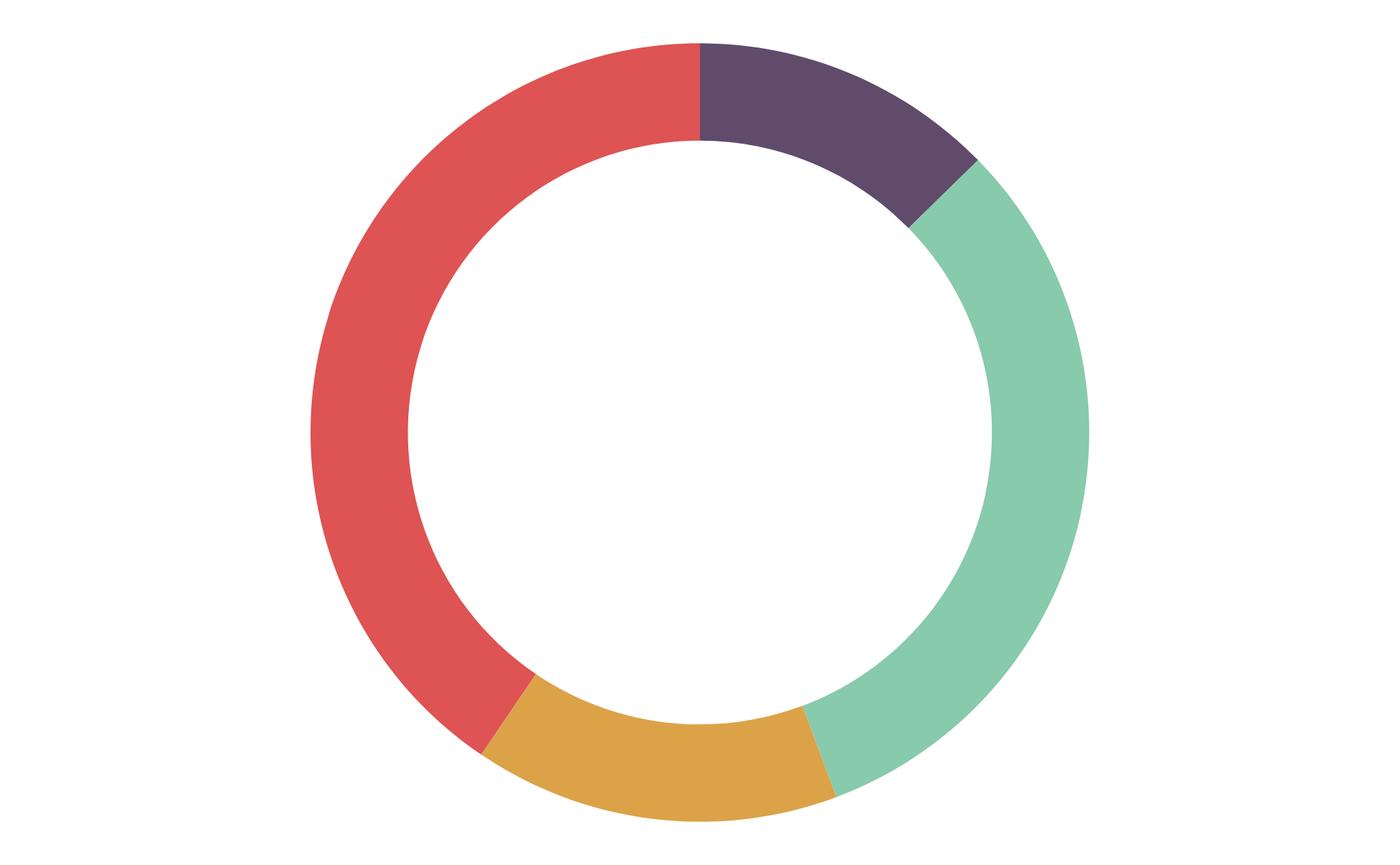 الاتجاه
من الشمال الغربي الي الجنوب الشرقي، ويتميز الساحل بالاستقامة.
اهم الاشكال
الرؤوس الأرضية – الخلجان – الشروم – الشعاب المرجانية.
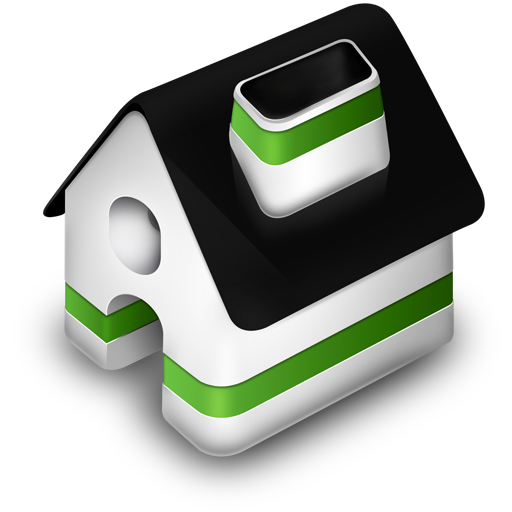 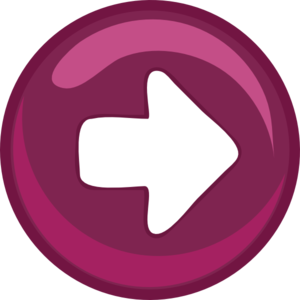 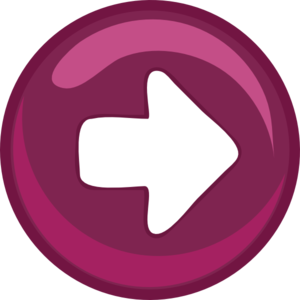 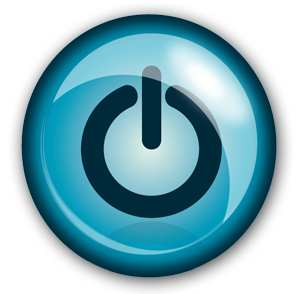 السهل الساحلي
الموقع
تقع بين خط الساحل شرقا و مرتفعات البحر الأحمر غربا.
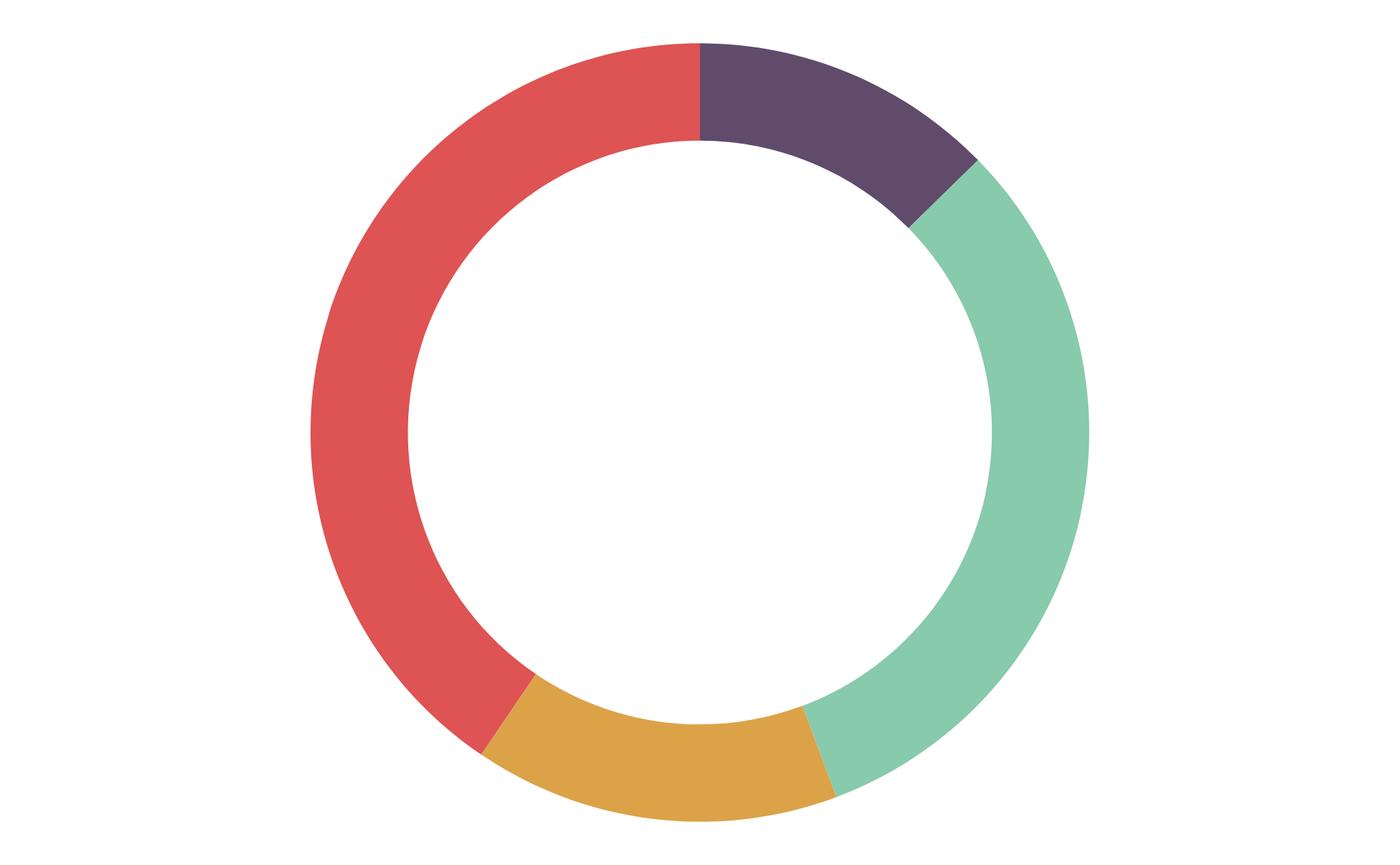 شكل السهل
عبارة عن ارض شبه مستوية السطح.
اهم الاشكال
بروز بعض التلال المرتفعة ويغطيه رواسب رملية ومفتات.
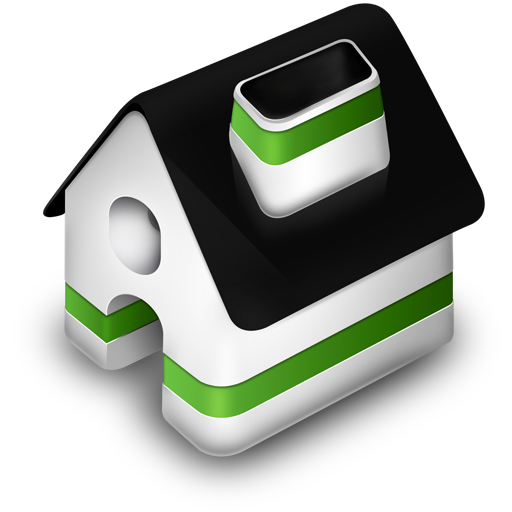 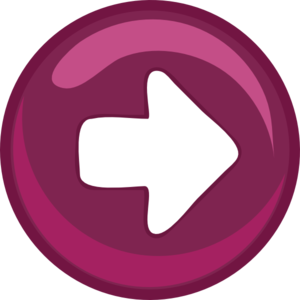 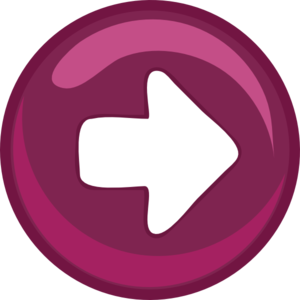 جبال البحر الاحمر
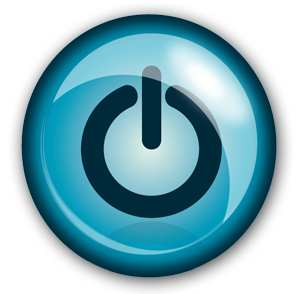 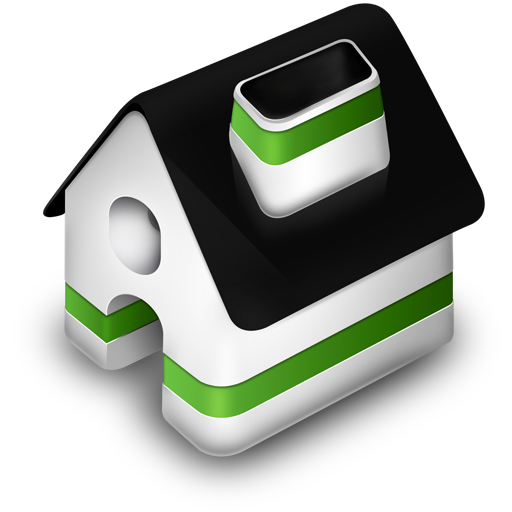 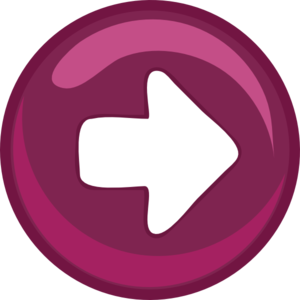 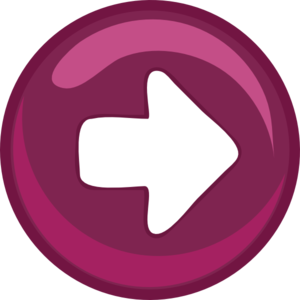 الانحدار
اعلي القمم
الامتداد
تنحدر الجبال بشدة نحو السهل الساحلي حيث تمتد علي جوانبها الشرقية والغربية اودية
جبل الشايب اعلي القمم الجبلية 2184م
تمتد نحو الجنوب الشرقي ومستمرة في السودان واريتريا.
الجوانب الغربية
الجوانب الشرقية
تمتد الادوية باتجاه وادي النيل اقل في الانحدار واكثر في طول المجري.
تمتد الاودية باتجاه البحر الأحمر وتمتاز بقصر مجاريها وشدة الانحدار.
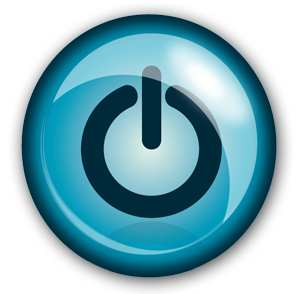 النطاق الهضبي
يمتد الي الغرب من جبال البحر الأحمر.
01
في جنوب ثنية قنا تعرف بهضبة العبابدة.
02
في شمال ثنية قنا تعرف بهضبة المعازة الجيرية.
04
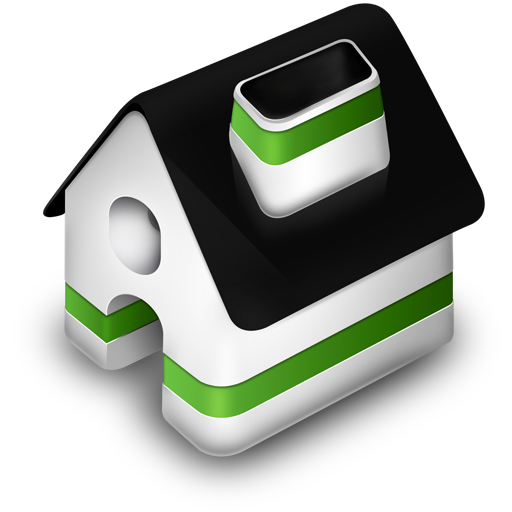 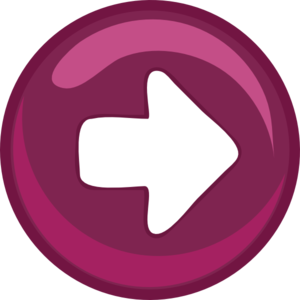 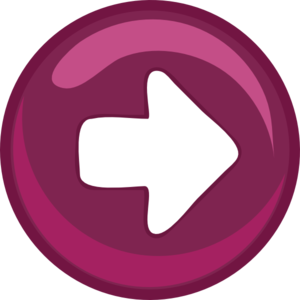 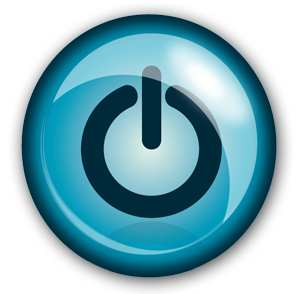 رابعاشبه جزيرة سيناء
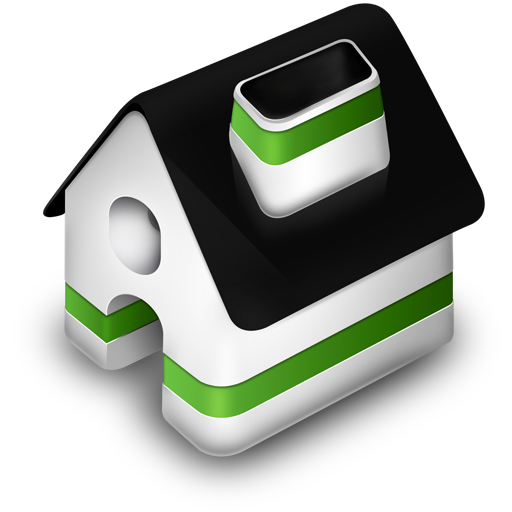 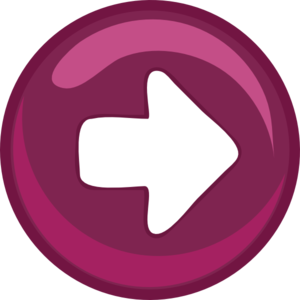 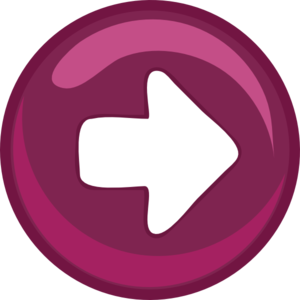 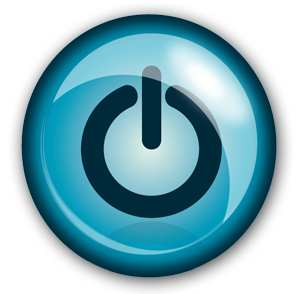 النطاق الشمالي
الامتداد:
يمتد من رفح شرقا حتي التفريعة غربا.
الخصائص:
الانخفاض وقلة الانحدار.
انتشار السبخات والمستنقعات.
وجود كثبان رملية.
وجود بحيرة البردويل.
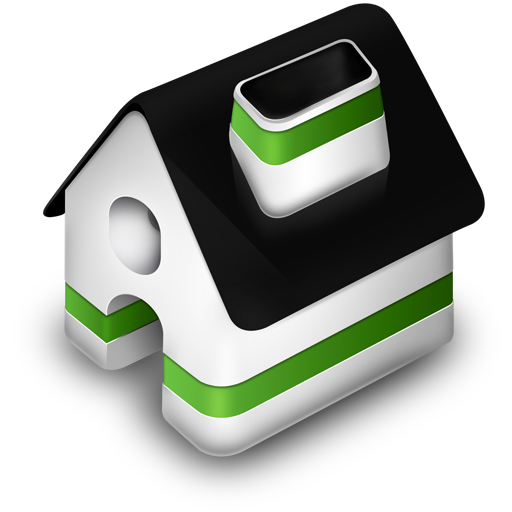 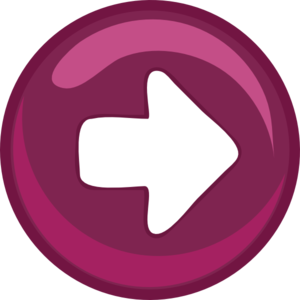 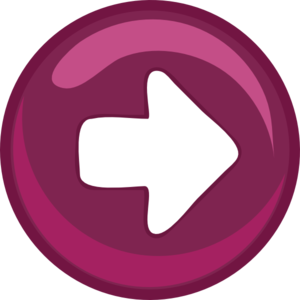 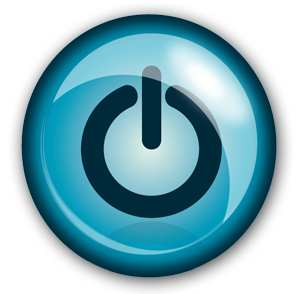 المثلث الجبلي الجنوبي
الظواهر
الخصائص
يقطع المثلث الجنوبي عدد من الاودية، توجد قمم جبلية مرتفعة.
قاعدة المثلث عند دائرة 29 شمالا والقمة عند راس محمد.
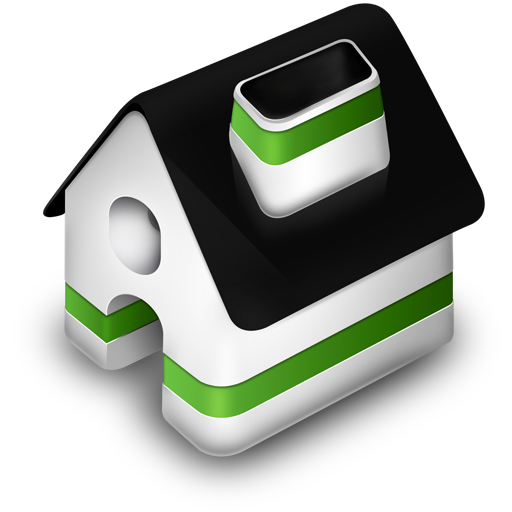 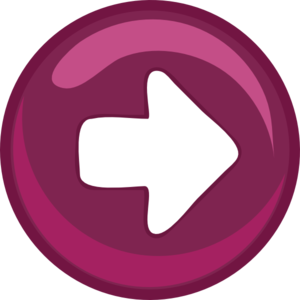 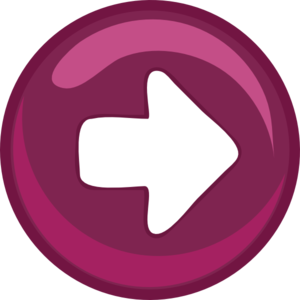 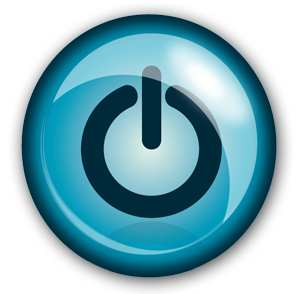 التقويم
عرف نهر النيل ؟
01
تحدث عن ما تعرفه عن الصحراء الشرقيه؟
02
ماهى خصائص شبه جزيره سيناء؟
03
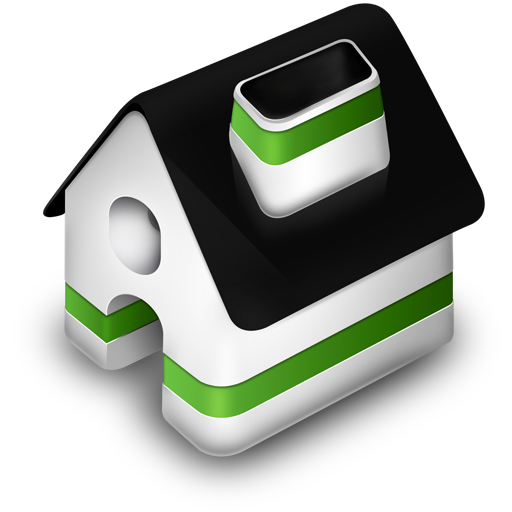 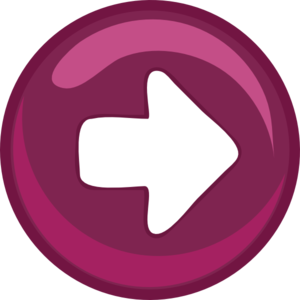 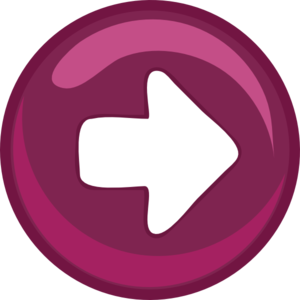 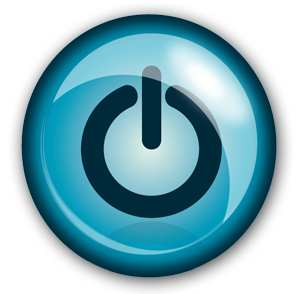 يمكنك من خلال هذا QR مشاهدة شرح الدرس كامل
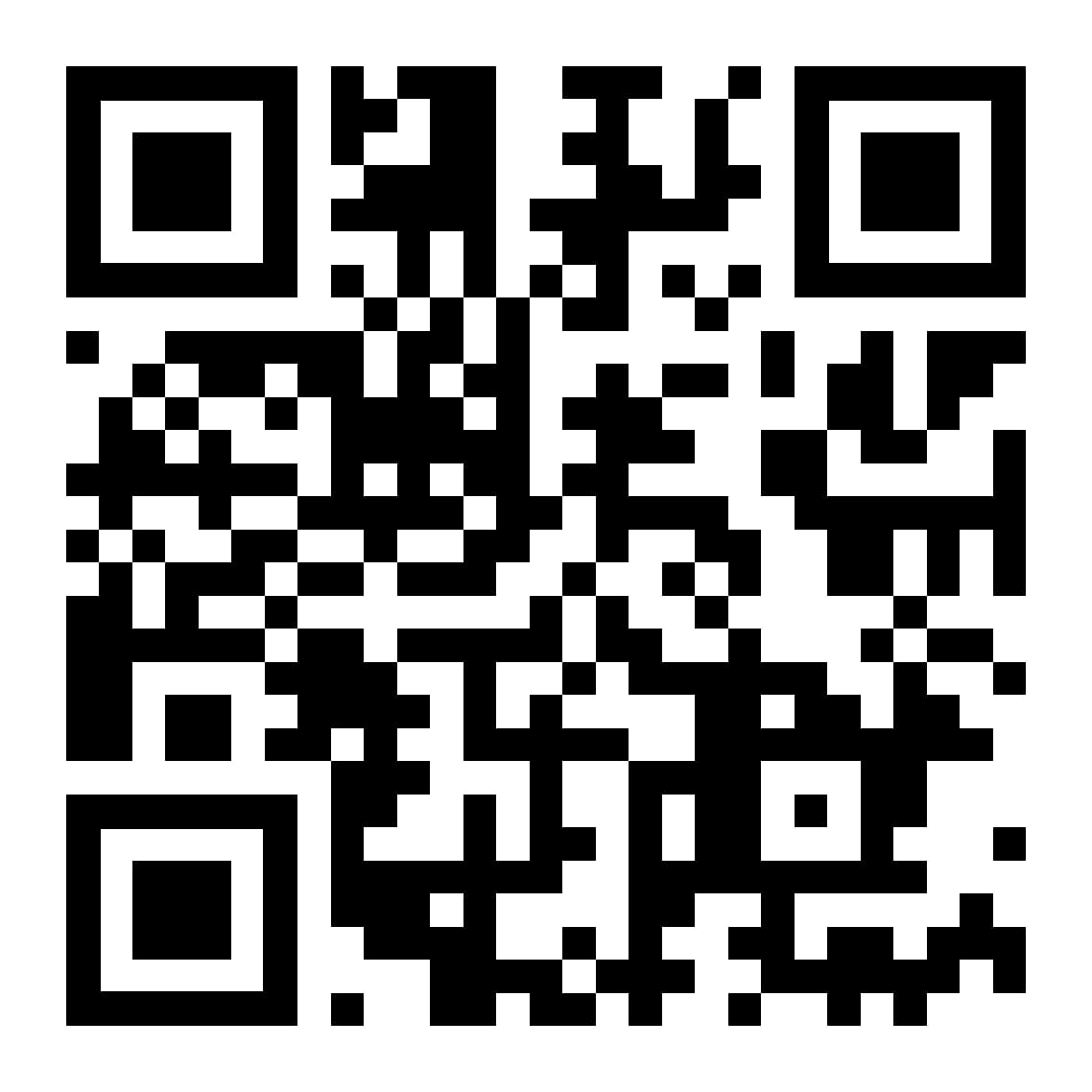 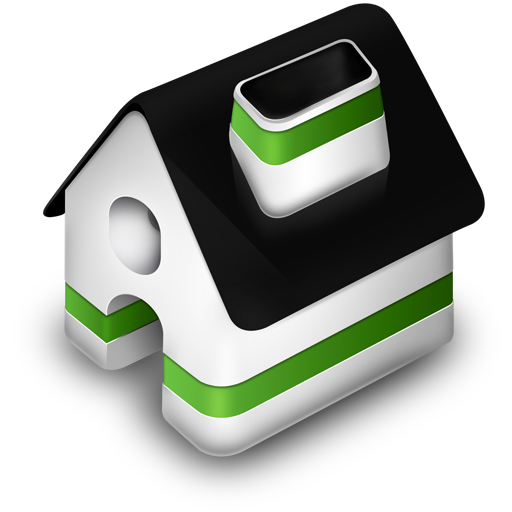 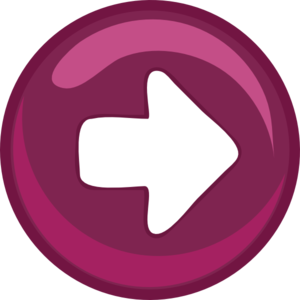 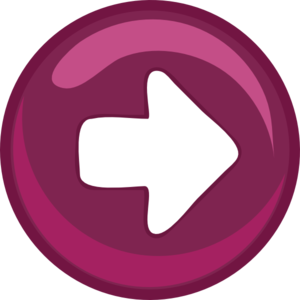